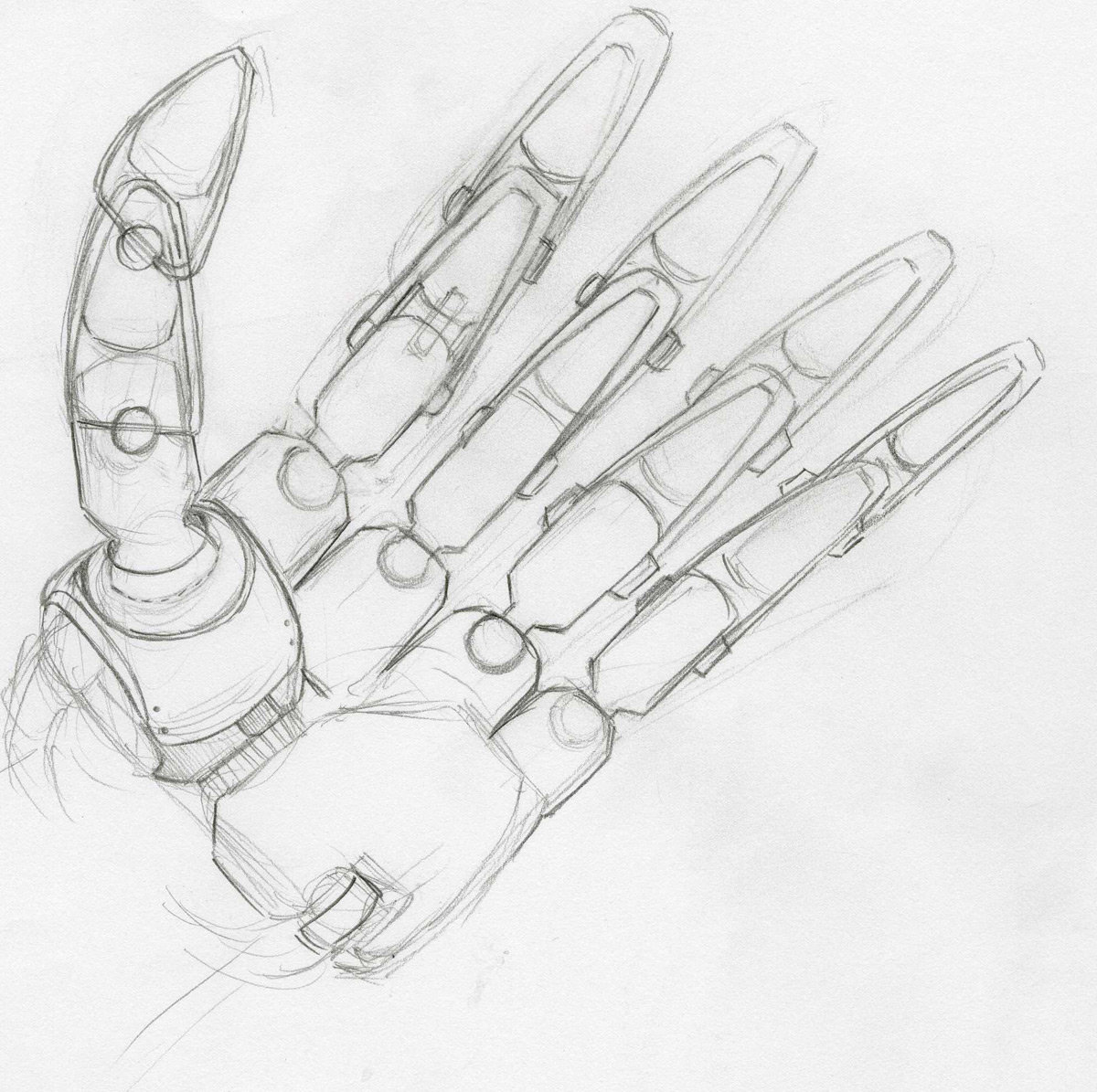 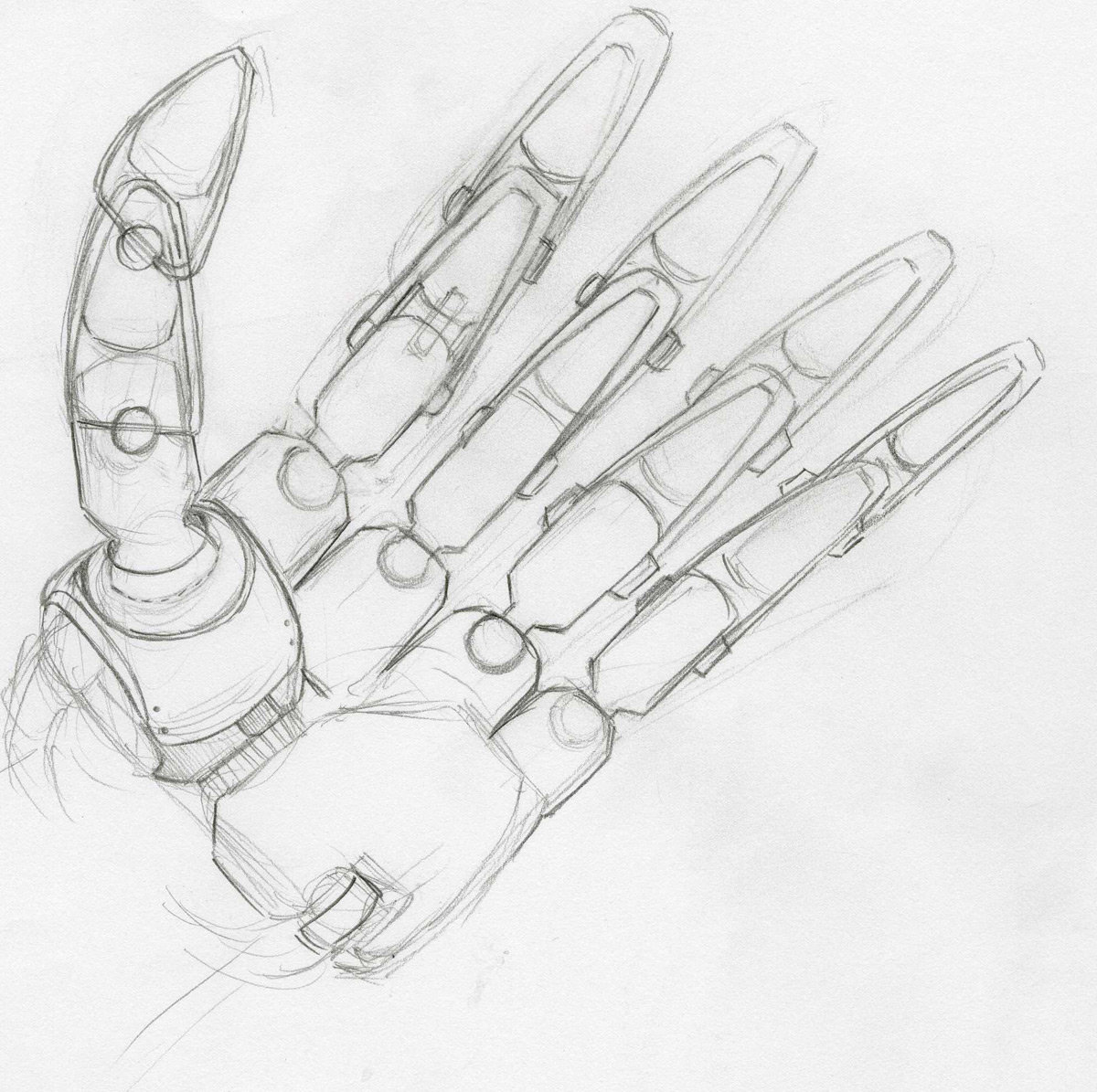 ПРОЕКТ«Манипулятор с биоэлектрическим управлением»
Тип: проектноорентированный

Руководитель: Варнавский А.Н. доцент ДЭИ
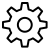 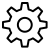 Цель проекта

Разработка и создание манипулятора с биоэлектрическим управлением сигналами оператора
Актуальность

Манипуляторы могут использоваться как дополнительные устройства (например для удаленного проведения опасных экспериментов) или протеза в зависимости от конечной специализации.
Результаты
Манипулятор, движения которого управляются биоэлектрическими сигналами оператора.
Этапы работы

Создание 3D моделей составляющих манипулятора и 3D модели манипулятора. 
Инженерные расчеты конструкции манипулятора и оптимизация конструкции манипулятора.
Написание комплекта конструкторской документации на составляющие манипулятора и сам манипулятор. 
Написание комплекта технологической документации на изготовление составляющих манипулятора. 
Разработка способов и алгоритмов анализа биоэлектрических сигналов оператора.
Этапы работы
Разработка средств съема и предварительной обработки биоэлектрических сигналов оператора. 
Разработка системы управления манипулятора, на основе Arduino. 
Написание программы для системы управления манипулятором. 
Изготовленные частей манипулятора и его окончательная сборка.
Ресурсы

Доступ к лабораторному и учебному оборудованию учебных и исследовательских лабораторий МИЭМ
Элементная база МИЭМ
СПАСИБО ЗА ВНИМАНИЕ!